RUC, ORDC and RDPA MIS Reports

RUC Workshop

Market Analysis & Validation

4/22/2022
Agenda
ORDC and RDPA Reports
RUC Reports
2
Agenda
ORDC and RDPA Reports
RUC Reports
3
ORDC and RDPA MIS Reports
Real Time ORDC Reliability Deployment Price Adders and Reserves – by SCED Interval – SCED interval data of ORDC inputs and ORDC/RDPA prices

Real Time ORDC Reliability Deployment Price Adders and Reserves for 15-minute Settlement Interval – Settlement interval data of ORDC/RDPA prices

Historical ORDC Reliability Deployment Price Adders and Reserves – by SCED Interval – Yearly history of SCED interval data of ORDC inputs and ORDC/RDPA prices

Historical ORDC Reliability Deployment Price Adders and Reserves for 15-minute Settlement Interval – Yearly history of settlement interval data of ORDC/RDPA prices
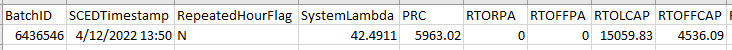 4
Agenda
ORDC and RDPA Reports
RUC Reports
5
RUC Reports
Hourly RUC Active and Binding Transmission Constraints – Transmission Constraints in HRUC.

Hourly RUC Committed or Decommitted Resources 

Hourly RUC Deselected Capacity – Total capacity committed by the HRUC engine and deselected by the operators.

Hourly RUC Online in SCED Offline in COP Report – Sum of Online SCED HSL Offline in COP by Load Zone.
Compares first SCED run after RUC execution to COP at time of RUC execution.
6
RUC Reports
DRUC and HRUC Performance – Number of Committed hours that a resource failed to be online.

RUC Buy-Back Hours – Resource level RUC buyback hours .

RUC Commitment Cancellation Report – Cancellation of RUC Instructions. Reports are shown on MIS if RUC cancellations occur.

Verbal RUC Committed or Decommitted Resources – Resources Committed with a Verbal Operator Instruction. 

Monthly RUC Make-Whole Charge and Clawback Payment Report – Monthly sum of charges by charge type.

QSE RUC Commitment Performance Summary – Monthly report describing the reason for each RUC commitment on a resource level.
7
HRUC Deselected Capacity
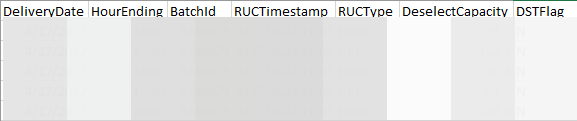 8
HRUC Committed or Decommited Resources
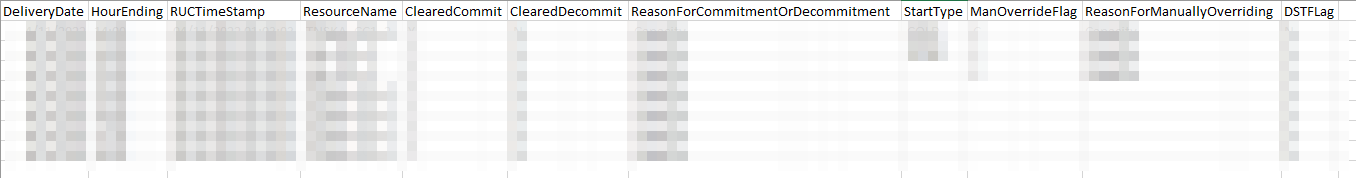 9
RUC Buy-back Hours
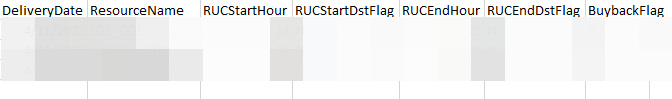 10
RUC Commitment Cancellation Report
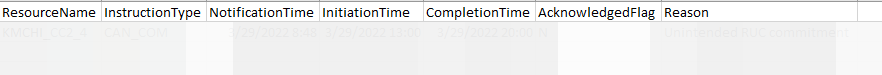 11
Data Available
An Excel file containing a list of RUC, ORDC, and RDPA MIS reports is posted to the RUC Workshop page.
12
Questions
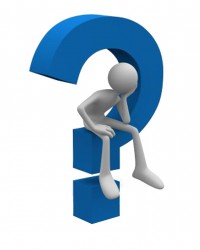 13